Introducción a la Gestión de Calidad de SoftwareClase 6: Del Desarrollo Evolutivo a las Metodologías Ágiles
Desarrollo Evolutivo
Principios Ágiles
Metodologías Ágiles: XP, FDD y Crystal Clear
2
Testing
Condiciones de aplicación de los métodos rigurosos
3
Es posible determinar al comienzo las necesidades del futuro
Mercados y necesidades relativamente estables
Cliente ayuda poco al desarrollo (tiene poco tiempo)
Equipo de desarrollo puede incluir algunos miembros con muy poca experiencia
El proceso definido y los controles de calidad son la red de seguridad
No hay un gran beneficio de tener un sistema limitado funcionando desde antes del sistema completo (todo o nada)
Un enfoque diferente para trabajar
4
La inversión en tecnología de la información usualmente se hace con un estilo big bang
Adelanta los costos
Posterga beneficios
Aumenta el riesgo
Disminuye la flexibilidad
Pero lo podemos hacer mucho mejor
Invertir en forma incremental
Obtener beneficios tempranamente
Disminuir riesgo tecnológico y de negocios
Postergar decisiones de gerencia
Esto se llama desarrollo evolutivo (abreviado a evo) y fue introducido por Tom Gilb en 1989
Diseño
Código
Pruebas
Instalación
Explotación
Requisitos
$
Costos y beneficios: El desarrollo en cascada
5
Adelanta los costos
Posterga beneficios
Los cambios son cada vez más costosos
Aumenta el riesgo
Disminuye la flexibilidad
Producto 3
Producto 2
Producto 1
Nueva
componente A
Componente general A
Componente general B
Nueva
componente C
Nueva
componente B
Desarrollo Evolutivo
6
Proyecto 1
Proyecto 2
Proyecto 3
Fin
Iteración 0
Iteración 1
Iteración 2
Iteración 3
Iteración 4
$
Costos y Beneficios: El desarrollo evolutivo
7
Adelanta los beneficios
Los cambios son poco costosos
disminuye el riesgo por realimentación de usuarios
Aumenta la flexibilidad por posibilidad de cancelar un proyecto sin perder lo invertido
Contratos, aprobaciones: Impedimentos para el desarrollo evolutivo
8
Hipótesis
La forma en que las organizaciones aprueban proyectos dificulta el desarrollo evolutivo, causando costos mayores, flexibilidad menor, y calidad menor

Reflexión
¿Qué podemos hacer al respecto?
¿Podemos aprovechar algunas de las ventajas del desarrollo evolutivo aún cuando el mercado nos empuja a la cascada?
Métodos Ágiles
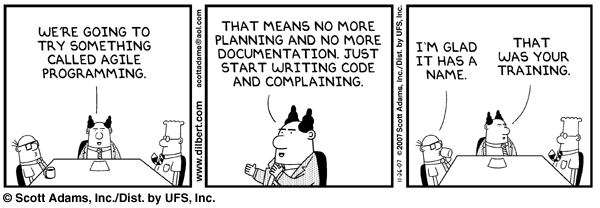 ESO SIGNIFICA QUE NO HAY MÁS PLANIFICACIÓN NI DOCUMENTACIÓN. SÓLO EMPEZAR A ESCRIBIR CÓDIGO Y RECLAMAR
VAMOS A INTENTAR ALGO NUEVO LLAMADO PROGRAMACIÓN ÁGIL
ME ALEGRA QUE TENGA UN NOMBRE
ESE FUE SU ENTRENA-MIENTO
Programación ágil según Dilbert
10
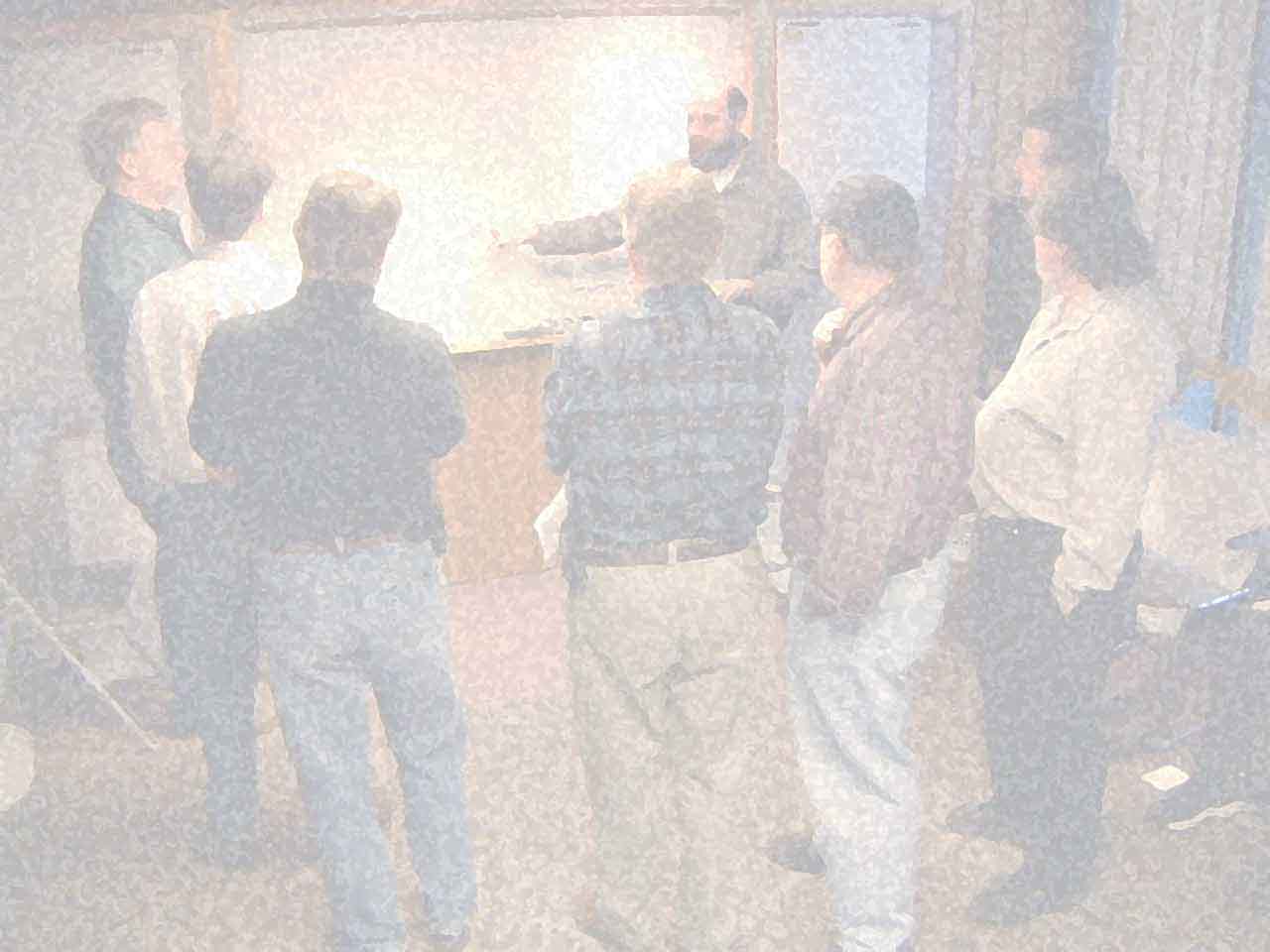 Manifesto for Agile Software Development
11
We are uncovering better ways of developing software by doing it and helping others do it. Through this work we have come to value: 

Individuals and interactions over processes and tools Working software over comprehensive documentation Customer collaboration over contract negotiation Responding to change over following a plan 
That is, while there is value in the items on the right, we value the items on the left more. 

http://agilemanifesto.org
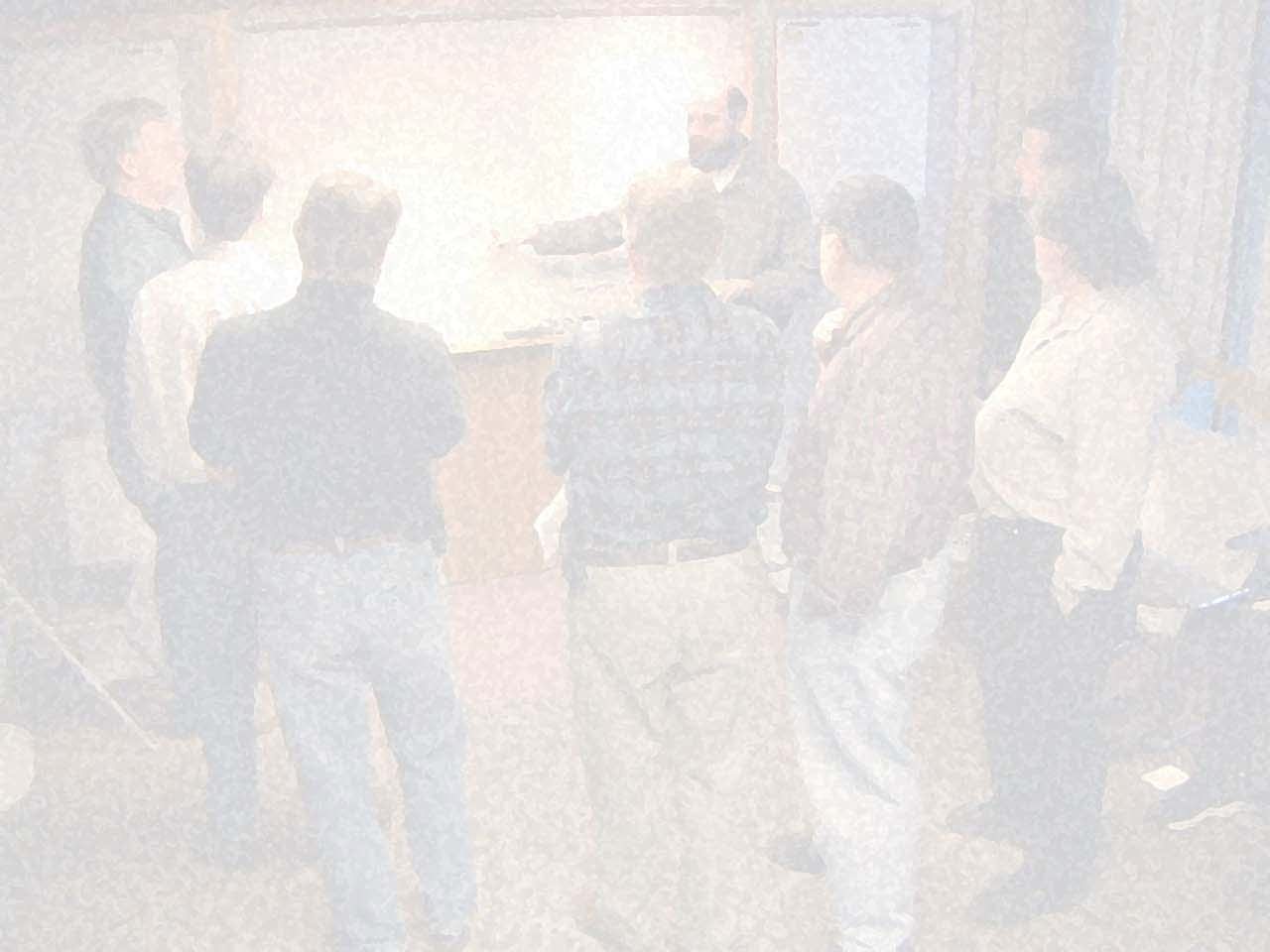 Manifiesto por un Desarrollo de Software Ágil
12
Estamos descubriendo formas mejores de desarrollar
software, desarrollando y ayudando a otros a desarrollar.
A través de este trabajo hemos empezado a valorar:

Individuos e interacciones por sobre procesos y herramientas
Software funcionando por sobre documentación completa
Cooperación con el cliente por sobre negociación de contratosReacción frente al cambio por sobre el seguimiento de un plan

Es decir, si bien hay valor en los elementos de la derecha, valoramos más los elementos de la izquierda.

http://agilemanifesto.org
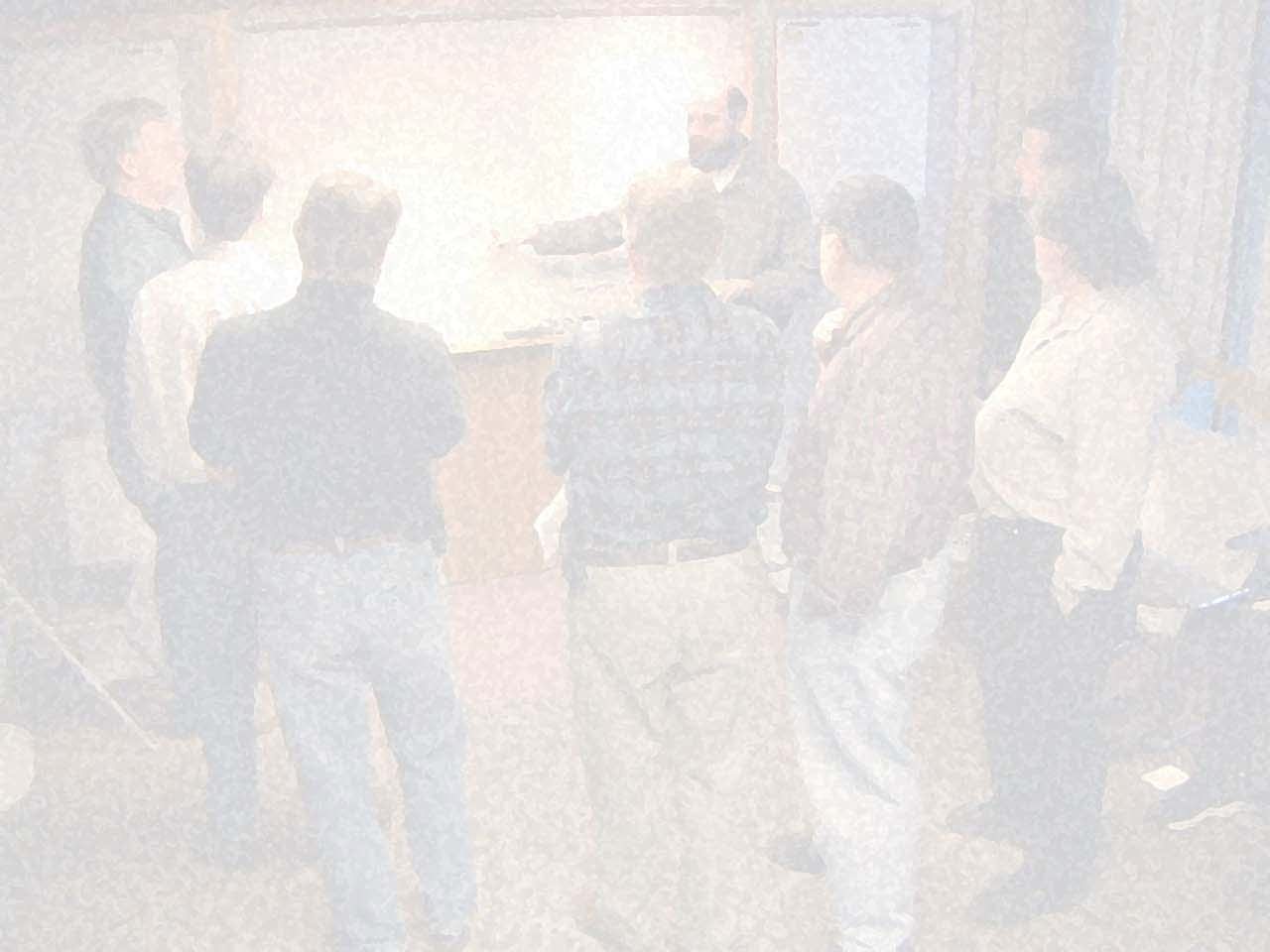 Principios tras el Manifiesto Ágil
13
Nuestra principal prioridad es satisfacer al cliente a través de la entrega temprana y continua de software valioso
Dele la bienvenida a los cambios de requisitos, incluso al final del desarrollo
Los procesos ágiles usan el cambio para darle una ventaja competitiva al cliente
Entregue software funcionando frecuentemente, desde cada dos semanas a cada dos meses, con preferencia al ritmo más rápido
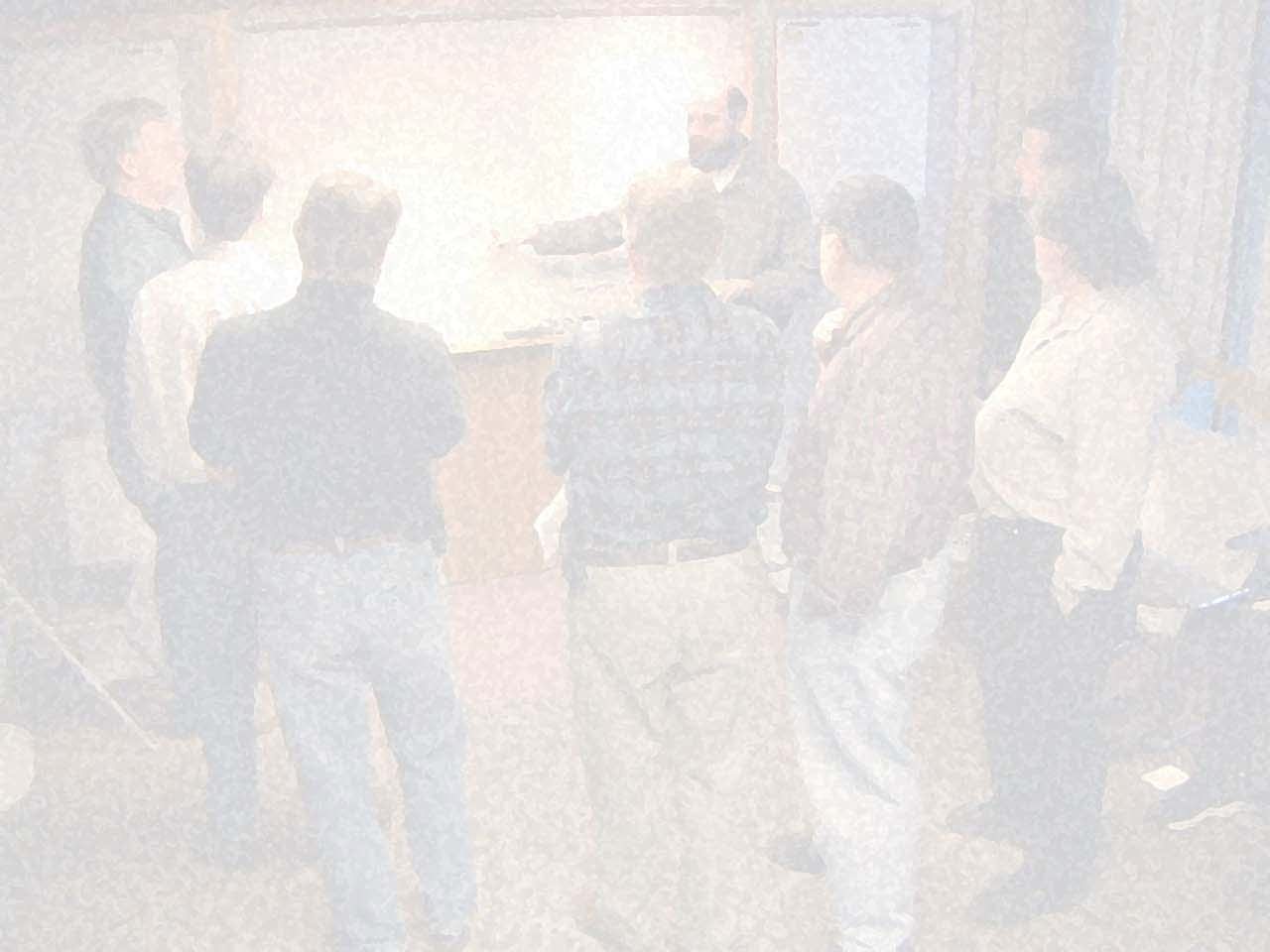 Principios tras el Manifiesto Ágil
14
Los responsables del negocio y los desarrolladores deben trabajar juntos durante todo el proyecto
Construya proyectos con personas motivadas
Deles el ambiente y el apoyo que necesitan, y confíe en que harán su trabajo
La forma más eficiente y efectiva de traspasar información hacia y desde un equipo de desarrollo es la conversación cara-a-cara
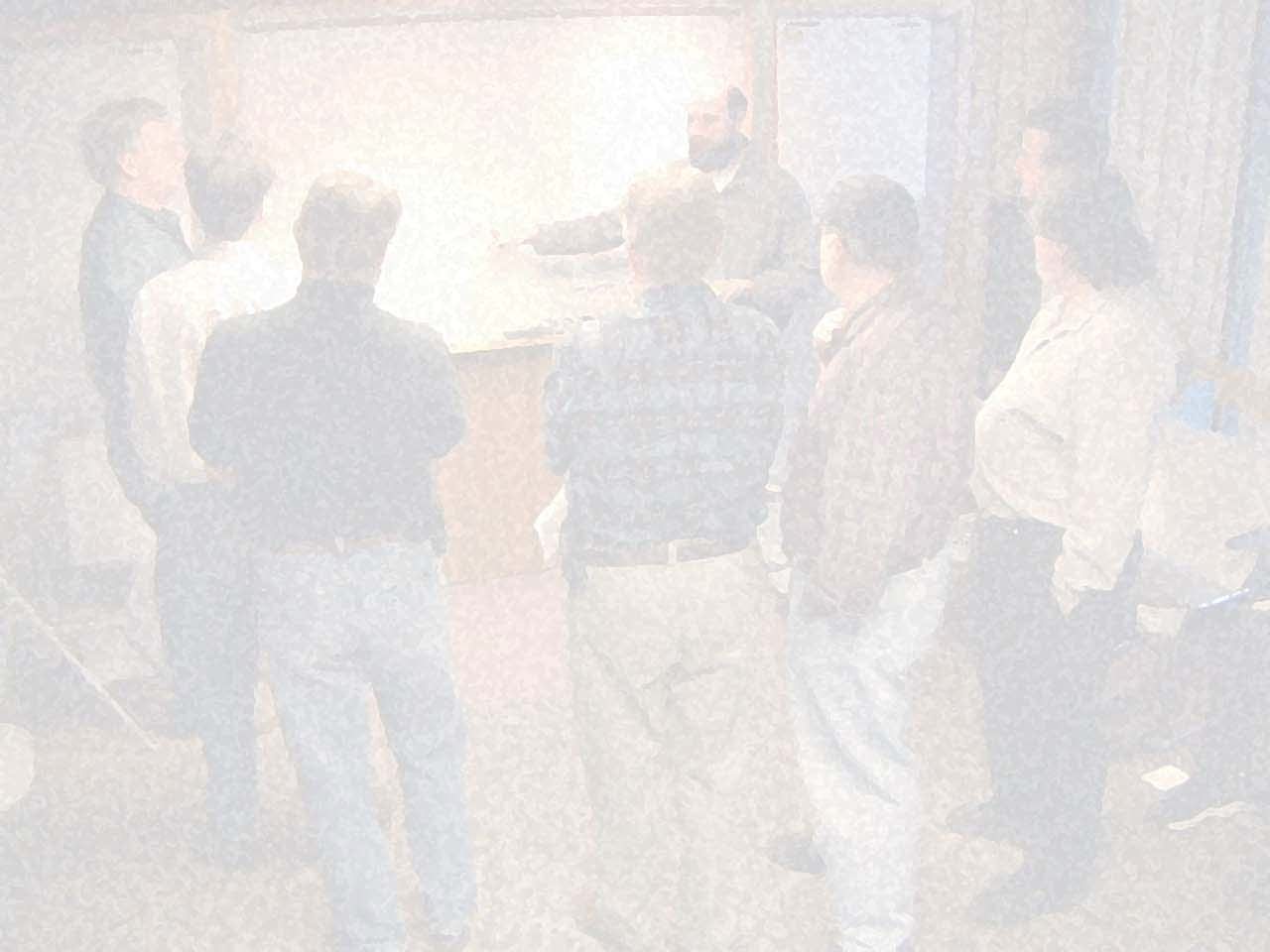 Principios tras el Manifiesto Ágil
15
El software que funciona es la principal medida de avance
Los procesos ágiles promueven desarrollo sustentable
Los auspiciadores, desarrolladores y usuarios deben ser capaces de mantener un paso constante indefinidamente
La atención constante por la excelencia técnica y el buen diseño aumenta la agilidad
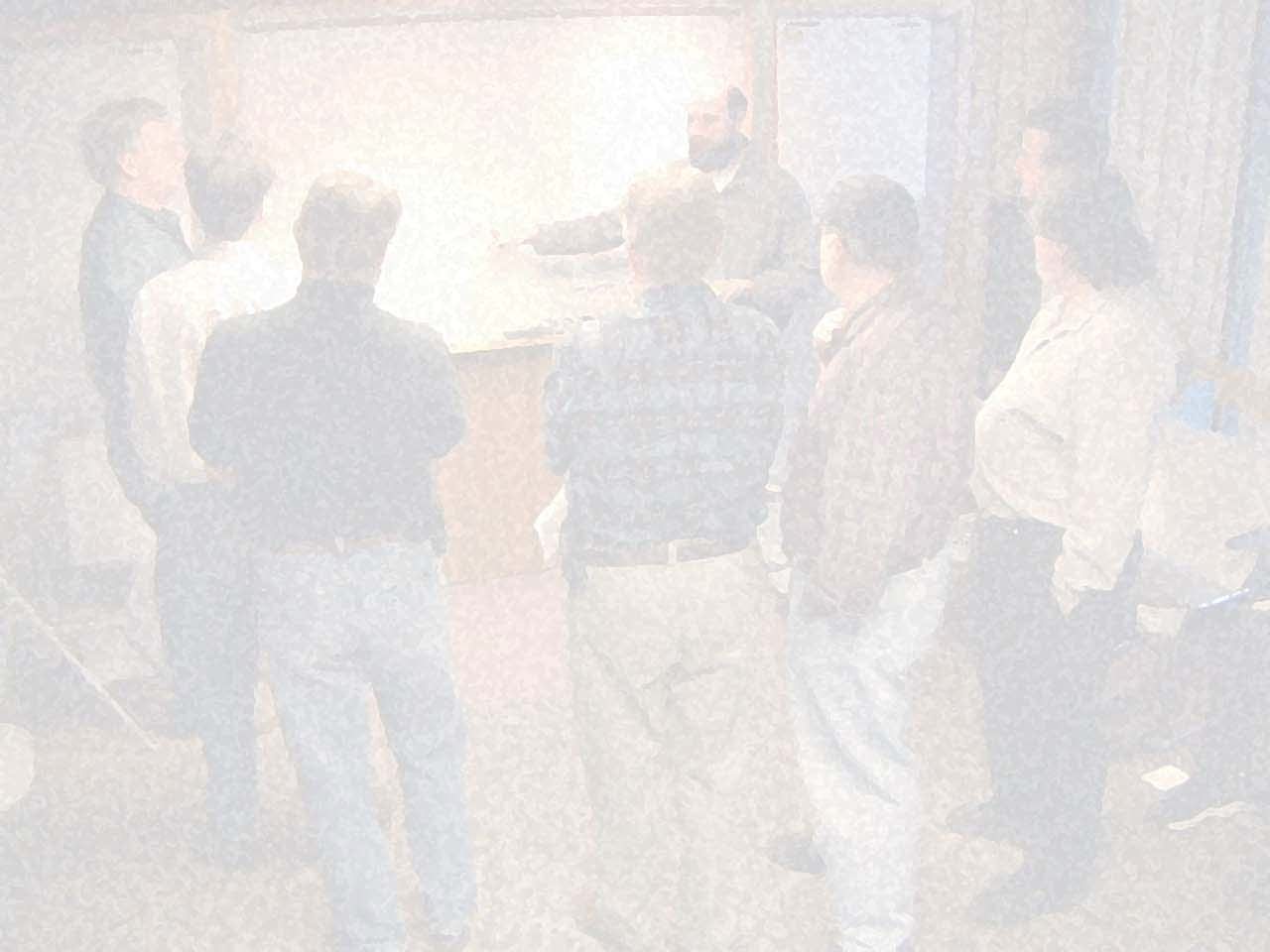 Principios tras el Manifiesto Ágil
16
La simplicidad –el arte de maximizar la cantidad de trabajo no hecho– es esencial
Las mejores arquitecturas, requisitos y diseños emergen de los equipos auto-organizados
A intervalos regulares, el equipo reflexiona sobre cómo hacerse más efectivo, luego afina y ajusta su comportamiento según eso
Personas
El foco
Cliente
Procesos
Tecnologías
Conviene enfocarse prioritariamente en las personas
Los procesos y las tecnologías ayudan a las personas
Mejoras en equipos de personas sí son apropiables
De qué depende la calidad
17
Lean Development
18
[Speaker Notes: Lean se puede traducir como liviano, magro, flaco]
Principios Livianos
19
Valor
Entienda qué agrega valor para el cliente
Flujo de Valor
Entienda cómo la organización genera el valor del cliente
Flujo
Maximice la velocidad y minimice el costo mediante un flujo continuo
Jalar
Entregue valor en forma justo-a-tiempo basado en la demanda real de los clientes
Perfección
Mejore continuamente el rendimiento de sus flujos de valor
[Speaker Notes: Lean se puede traducir como liviano, magro, flaco]
Fuente: Mary Poppendieck. Lean Development & the Predictability Paradox  © 2003 Poppendieck LCC
Principios del Desarrollo Liviano
20
Iniciar pronto
Aprender constantemente
Postergar las decisiones
Entregar rápidamente
Eliminar pérdidas
Empoderar al equipo
Diseñar con integridad
Evitar suboptimizaciones
Principios ágiles: Mi visión personal
21
Agregación de valor explícita
Sólo se implementan prestaciones o features con valor conocido para los clientes
Esto impacta mucho al diseño de arquitectura
Aprender con el cliente qué agrega valor
Ciclos cortos de desarrollo evolutivo
Énfasis en la excelencia, la simplicidad y el aprendizaje
Gestión ágil
Énfasis en comunicación intergrupal e intragrupal
Ingenieros y equipos con poder de toma de decisiones
Gerente como facilitador
Técnicas que permiten los métodos ágiles
22
Refactorización (refactoring) – Cambios en el diseño sobre el sistema implementado
Pruebas automáticas – Pruebas exhaustivas del sistema cuyos resultados se comparan con resultados esperados
Integración continua – Automatización de la integración de sistemas de modo de permitir que las pruebas automáticas se ejecuten muy frecuentemente


Estas técnicas y otras sirven de malla de seguridad para permitir los métodos ágiles
Cambios en la Arquitectura de Software
23
El enfoque tradicional de arquitectura de software no funciona con Desarrollo Evolutivo ni mucho menos con Métodos Ágiles
Se necesitan arquitecturas flexibles o mejor aún la posibilidad de cambiar la arquitectura de sistemas en producción
Requisitos
Diseño
Código
Pruebas
Instalación
Arquitectura de software: Cascada
24
Dado que están todos los requisitos se diseña una arquitectura apropiada para todos los requisitos
Respuesta a cambios futuros
Cambios consistentes con la arquitectura serán simples
Cambios que contradicen la arquitectura serán difíciles y caros
El cliente no entenderá por qué algunos cambios “simples” son tan complejos para los informáticos cuando hay otros cambios mucho más “grandes” que los completaron rápido
Esto genera desconfianza
Iteración 0
Iteración 1
Iteración 2
Iteración 3
Iteración 4
Arquitectura de software: Desarrollo evo
25
Aquí reconocemos que habrá muchos cambios
La solución planteada por evo son las arquitecturas flexibles
Sistemas basados en mensajes
Desacoplar interfaces de núcleo funcional
Desacoplar servidores de los servicios que implementan
Muchas otras técnicas
Esto es mejor que el método de cascada, pero tiene problemas:
La arquitectura suele ser más compleja de lo necesario
Es difícil predecir los tipos de cambios que se necesitarán
Algunos cambios no se adaptan a la arquitectura
Iteración 0
Iteración 1
Iteración 2
Iteración 3
Iteración 4
Advertencia
Esto lo hacen profesionales. No intente hacer esto en su casa.
Arquitectura de software: Desarrollo ágil
26
Se parte con una arquitectura muy simple orientada a los requisitos implementados en la iteración
Se hace evolucionar la arquitectura, cambiando la arquitectura sobre un sistema ya implantado
La arquitectura nunca es más compleja de lo estrictamente necesario
Si un cambio no se adapta a la arquitectura, la arquitectura se cambia
Advertencia
Esto lo hacen profesionales. No intente hacerlo en su casa.
Riesgo en los métodos ágiles
27
Cambios de arquitectura significativos de sistemas en operación son como ejercicios de trapecio elevado 
¿Queremos hacer esto sin malla de seguridad?
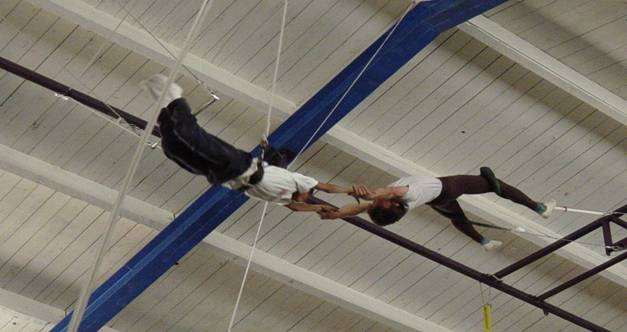 Algunos Métodos Ágiles
Programación Extrema - XP
Feature Driven Development -FDD
eXtreme Programming - XPProgramación eXtrema
29
Iniciado en 1996, primer libro publicado en 1999
Se llama extremo, porque elimina técnicas/procesos de poco valor y sobre-enfatiza procesos de mucho valor
“Poner todas las perillas en 10”
Iteraciones de 1 a 4 semanas
Historias de usuarios
Cliente en las instalaciones
Mucho énfasis en pruebas automáticas
Hágalo lo más simple posible
No lo vas a necesitar (NLVAN)
You aren't gonna need it (YAGNI)
XP - Programación eXtrema
30
Se basa en implementar cuentos del usuario (user stories) en forma iterativa
Planificación: elegir cuáles cuentos implementar y aclararlos
Codificación: implementar el cuento
Pruebas automáticas: a lo menos una por cada clase/método
Prueba de aceptación: si pasa, la funcionalidad nueva se acepta; si no, el cuento correspondiente se rehace en la próxima iteración
Los requisitos son poco detallados
El cliente debe estar entre los desarrolladores (customer on-site)
Si hay problemas se corrige a muy bajo costo
Una user story es una oración escrita en una tarjeta
El costo de un cambio
31
“El error es usualmente 100 veces más caro de corregir en la fase de mantenimiento que en la fase de requisitos.”
Barry Boehm, Software Engineering Economics, 1981, p. 40.
Proceso Tradicional
Costo del Cambio
XP
Duración del proyecto
FEATURES
XP - Ciclo de creación de valor
32
Cliente
Define Valor
Construye
Programador
Programador
Estima Costo
Selecciona
Cliente
eXtreme Programming - Las prácticas
33
El juego del plan
Pequeñas entregas (releases)
Metáfora
Diseño Simple
Probar antes de codificar (Test then code)
Refactorizar (Refactoring)
Programación en pares
Responsabilidad compartida del código
Integración continua
Ritmo sostenible (40 horas a la semana)
Cliente disponible on-site
Estándares de codificación
Fuente: Michael Cohn. Selecting an Agile Process, 21 Septiembre 2004.
Elija XP si...
34
... tiene requisitos vagamente definidos o volátiles
... tiene o puede desarrollar habilidades y prácticas de ingeniería potentes
... los clientes se pueden involucrar todos los días (horas)
Feature Driven Development FDDDesarrollo dirigido por prestaciones
Iniciado a mediados de los 90
Java Modeling in Color with UML, Coad, Lefebvre y DeLuca, 1999
A practical Guide to Feature-Driven Development, Palmer y Felsing, 2002
Feature Driven Development FDDDesarrollo dirigido por prestaciones
36
Se basa en implementar sistemas en forma iterativa
Descubrimiento de la lista de prestaciones (features)
Desarrollo de un modelo global
Lista priorizada de prestaciones
Plan de desarrollo
Implementación de las prestaciones
Diseño y revisión del diseño
Construcción y revisión de código
Reunión de liberación
Los requisitos tienden a ser buenos porque incluyen el modelo que fue desarrollado en conjunto con los clientes
Incluye un método de seguimiento cuantitativo del plan
Proceso de FDD
37
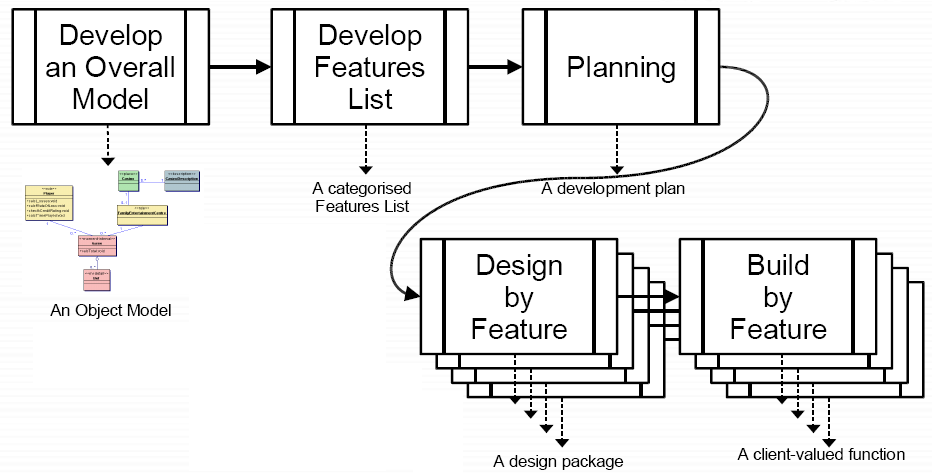 Avance 
Visible
Modelación 
de Objetos 
del Dominio
Equipos de
Prestaciones
Inspecciones
Desarrollo 
por Prestaciones
Construcción
Periódica
Propiedad
Individual
de Clases
Gestión de
Configura-ción
Las ocho “mejores prácticas”
38
Fuente: Michael Cohn. Selecting an Agile Process, 21 Septiembre 2004.
Elija FDD si...
39
... está dispuesto a entregar cierta agilidad a cambio de un proceso claramente escalable
... su organización tiene sólidas habilidades en UML
... la mayoría de los requisitos son conocidos desde el comienzo o son más o menos estables
... usted no considera que los equipos auto-organizados son un factor crítico de éxito
Comparación de XP y FDD
40
Ambos métodos están basados en desarrollo evolutivo
Los dos métodos son “livianos”, pero XP es más: sin documentación del código y con revisiones informales
XP es mejor si hay requisitos cambiantes o mal definidos
FDD tiene mejor escalabilidad a proyectos grandes
FDD incluye seguimiento y reporte del estado del proyecto: mantiene calmados a los gerentes
FDD permite variabilidad en la experiencia de los miembros, pero puede dejar a los menos expertos esperando al programador líder
Ambas requieren mucha disciplina y un buen gerente